আজকের ক্লাশে সবাইকে স্বাগতম
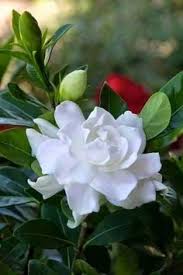 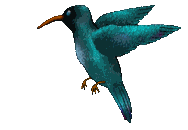 শিক্ষক পরিচিতি
আবেদা সুলতানা 
সহকারী শিক্ষক 
বাবুখাঁ সরকারি প্রাথমিক বিদ্যালয় 
রংপুর সদর ,রংপুর ।
পাঠ পরিচিতি
বিষয়ঃপ্রাথমিক বিজ্ঞান
শ্রেণিঃপঞ্চম
সাধারণ পাঠঃসুস্থ জীবনের জন্য খাদ্য
বিশেষ পাঠঃসুষম খাদ্য
পাঠ্যাংশঃআমরা চতুর্থ শ্রেণি….আলোচনা করি.
সময়ঃ৪০ মিনিট
তারিখঃ০৮-০১-২০২০
শিখনফল
8.1.1 বয়স ও কাজ অনুযায়ী পরিমিত খাদ্য গ্রহণের 
গুরুত্ব বলতে পারবে।
৮.১.২ প্রয়োজনের কম বা বেশি খাওয়ার ক্ষতিকর দিক সম্পর্কে বলতে পারবে।
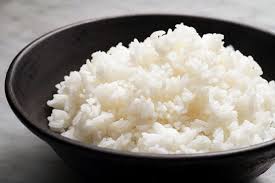 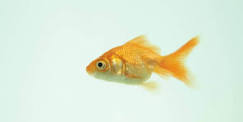 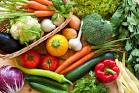 মাছ
ভাত
শাকসবজি
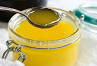 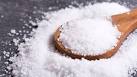 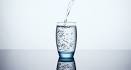 ঘি
পানি
লবন
আজকের পাঠ
সুষম খাদ্যের প্রয়োজনীয়তা
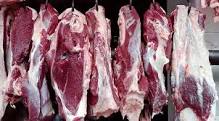 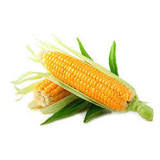 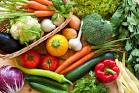 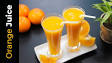 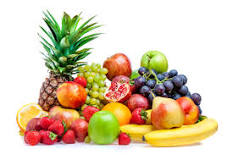 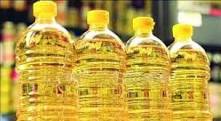 শর্করা আমিষ বা প্রোটিন ,স্নেহ বা চর্বি,ভিটামিন ,খনিজলবন,এবং পানি।যে খাবারে এই ছয়টি পুষ্টি উপাদান থাকে তাকে সুষম খাদ্য বলে।
নিচের ছবিটি লক্ষ কর
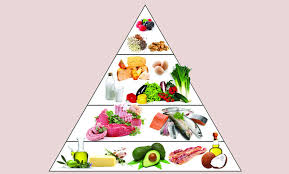 সুষম খাদ্য
সুষম খাদ্যের প্রয়োজনীয়তা
মানুষের সুস্থভাবে বেঁচে থাকার জন্য সঠিক পরিমাণে পুষ্টি উপাদান প্রয়োজন।
শরীর দুর্বল হয়ে পরবে।
শরীরের কর্মক্ষমতা হ্রাস পাবে।সহজেই রোগে আক্রান্ত হবে।
শিশুর স্বাভাবিক বৃদ্ধি ও বিকাশ বাধাগ্রস্থ হবে।
নিচের চিত্রটি লক্ষ কর
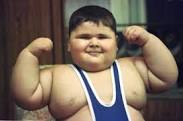 অতিরিক্ত খাদ্যগ্রহনের ফলে ওজন জনিত সমস্যা হতে পারে।
6-12 বছরের শিশুর খাদ্য তালিকা
বইয়ের সাথে সংযোগ
পাঠ্য বইয়ের ৪০ পৃষ্ঠা বের করে নিরবে পড়।
দলীয় কাজ
আমিষ গ্রুপঃশর্করা এবং আমিষ জাতীয় খাদ্যের তালিকা তৈরি কর।
ভিটামিন গ্রুপঃ ভিটামিন এবং খনিজ লবনের তালিকা তৈরি কর।
শর্করা গ্রুপঃস্নেহ পদার্থ এবং পানি জাতীয় খাদ্যের তালিকা তৈরি কর।
মূল্যায়ন
সুষম খাদ্য বলতে কী বুঝ?
সুষম খাদ্য গ্রহণ করা কেন প্রয়োজন?
শিশুর স্বাভাবিক বৃদ্ধি ও বিকাশ বাধাগ্রস্ত হয় কেন?
আজকের পাঠে আমরা যা শিখলাম
1.সুষম খাদ্য কি?
2.সুষম খাদ্যের প্রয়োজনীয়তা
ধন্যবাদ
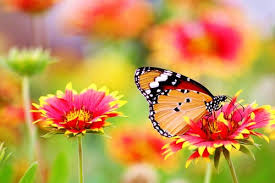